Economic Systems Notes
An Economic System is the way a society uses its limited resources to satisfy its unlimited needs and wants.

All Economic Systems strive to answer the three basic economic questions:
What to produce?
How to produce? 
For Whom to produce?
Economic Systems Notes
There are 3 Economic Systems:
Traditional Economy
Command Economy
Market Economy

The economies of all countries today have characteristics of both systems (Command and Market), and are often referred to Mixed Economies.
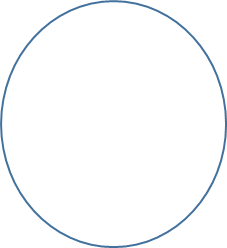 Inherited
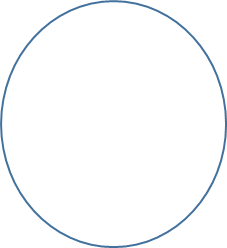 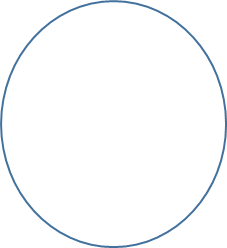 Habits
Ancestry
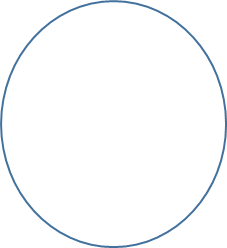 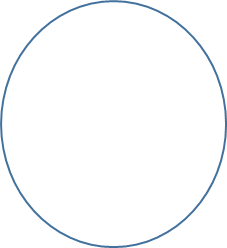 Customs
Traditional Economy
Simple
A Traditional Economy is an economy that depends on agriculture and bartering, where decisions are often based on long-held customs, beliefs, or habits. 
You do things the way its always been done.
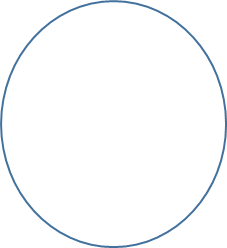 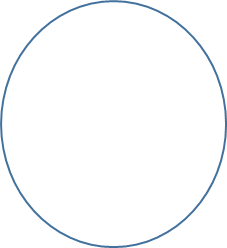 Boring
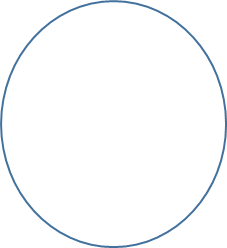 Old-
Fashioned
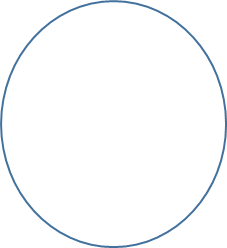 Communist
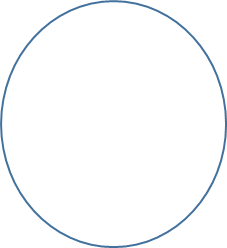 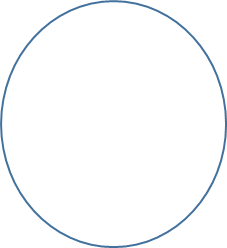 Restrictive
Dictatorship
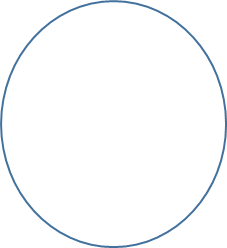 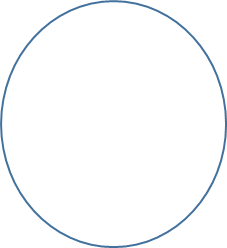 Command Economy
No Variety
Controlled
A Command Economy is an economy where the government has control over nearly all major parts of the economy.  
The government owns all the land and the factories, and decides what jobs will be done and who will do them.
The government decides.
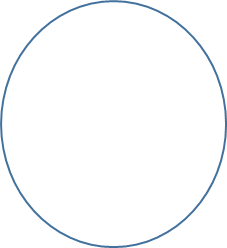 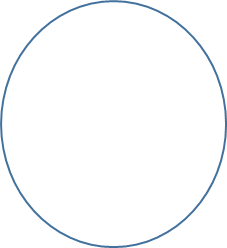 Not Rewarding
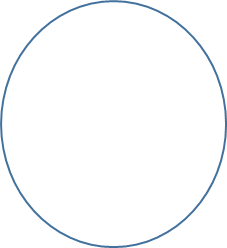 Limited to No Innovation
No ambition to improve
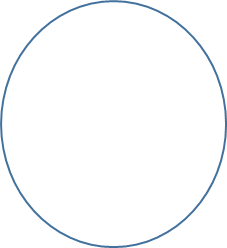 Individual 
Freedoms
In a Market Economy supply + demand, as  well as producers and consumers, answer the 3 basic economic questions.
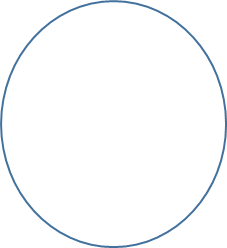 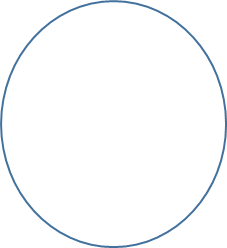 Innovation
Supply + Demand
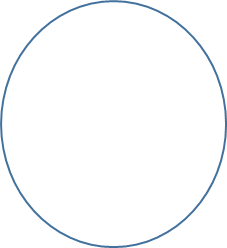 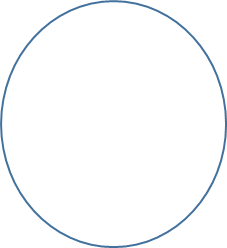 Market Economy
Few
Restrictions
Rewarding
A Market Economy is an economy where decisions are made at an individual level.  
An economy where individuals and corporations own most businesses and farms.
Individuals decide.
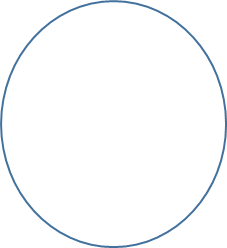 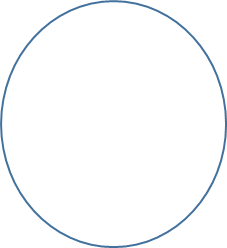 People Driven
Creative
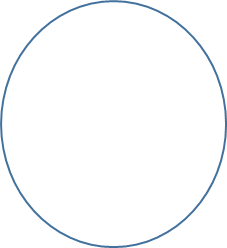 Entrepreneurs